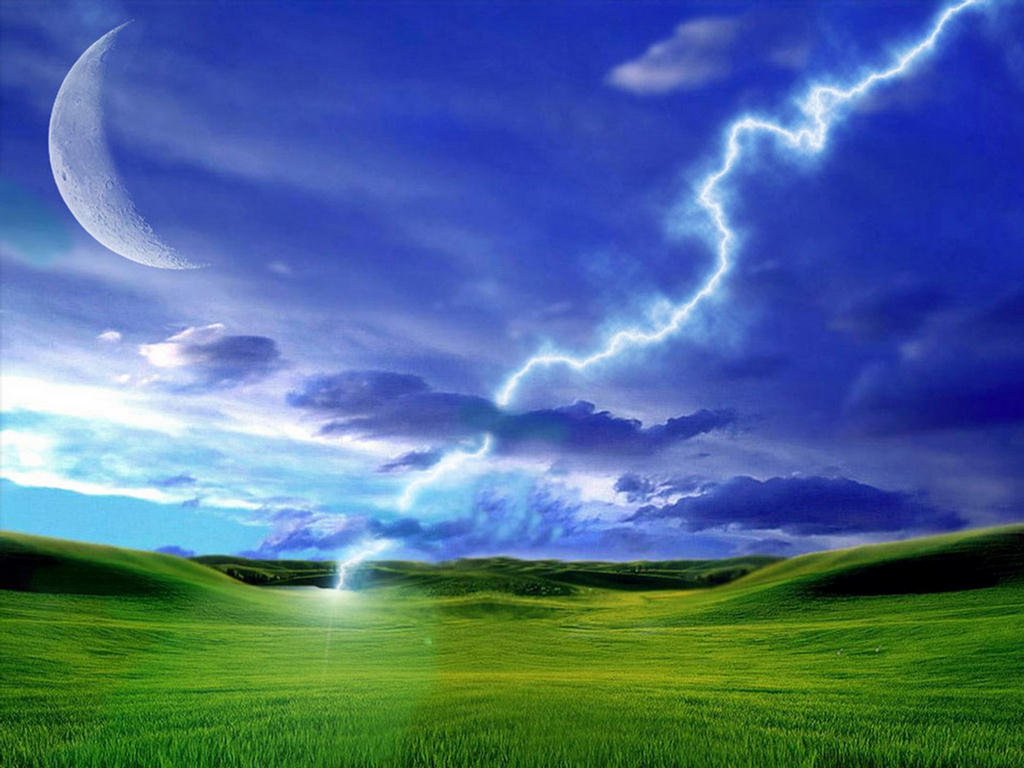 مرکز مشاوره بیماریهای رفتاری
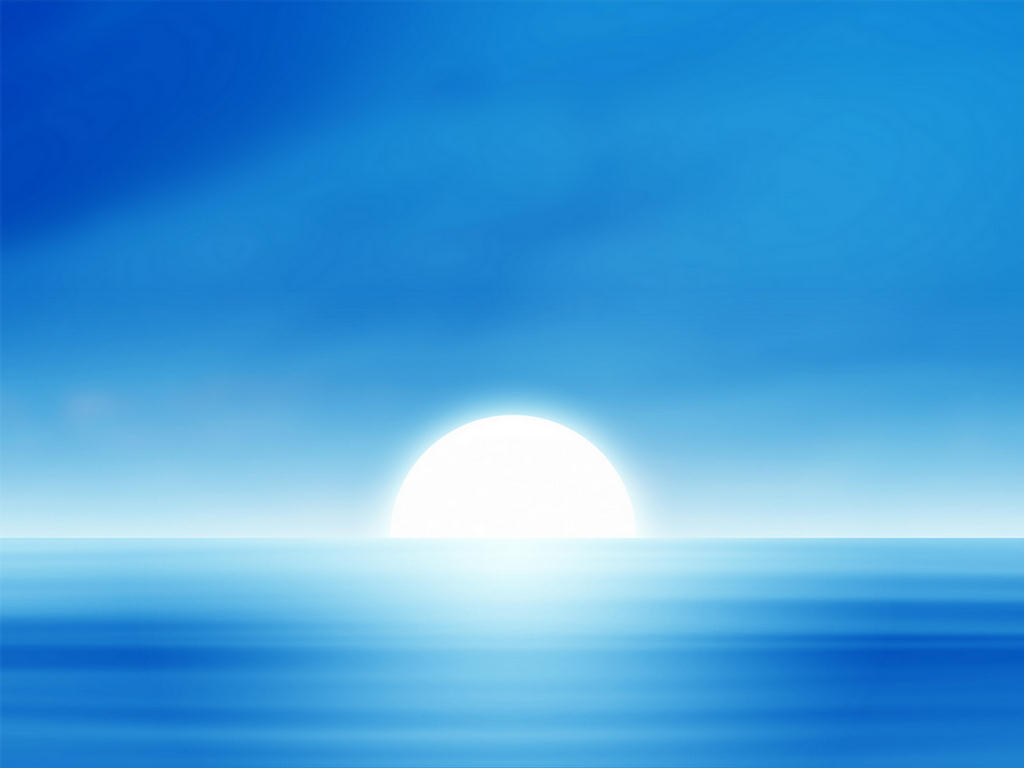 گيرندگان خدمت (گروههاي هدف ) در مراكز مشاوره
افراد مبتلا به HIV/ AIDS
خانواده افراد آلوده و يا بيمار
مصرف كنندگان تزريقی مواد و/يا سابقه رفتار پرخطرجنسی
افراد با شكايت يا علامت بيماريهاي آميزشی
داوطلبين اختياری مشاوره
کلیه خدمات 

مشاوره
آموزش
آزمایش تشخیص HIV 
درمان بیماران اچ ای وی/ ایدز

در مرکز مشاوره بیماریهای رفتاری به صورت رایگان و محرمانه ارائه می شود.
مرکز مشاوره بیماریهای رفتاری  شبکه بهداشت و درمان بندر انزلی
واقع درمرکز بهداشتی درمانی کلویر